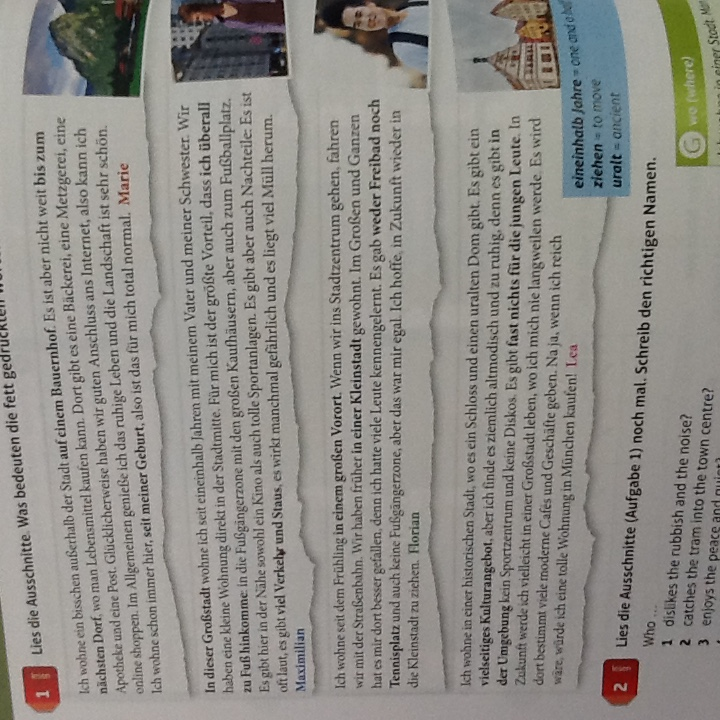 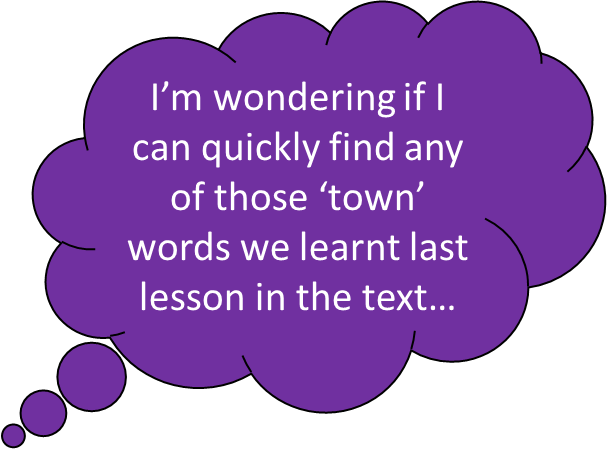 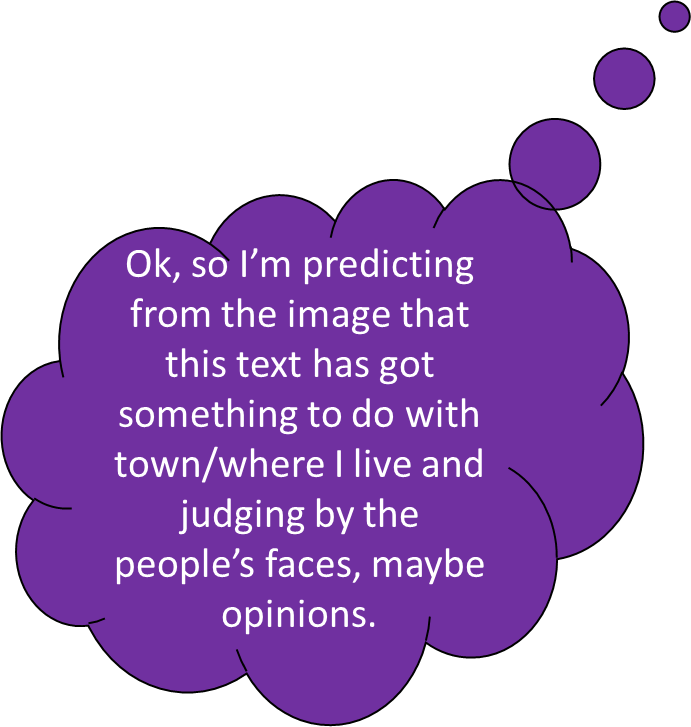 Bäckerei, Metzgerei, Apotheke, Post!’ I definitely recognise these. Phew! I’m pretty sure we learnt ‘Ich wohne’ for ‘I live’ too….
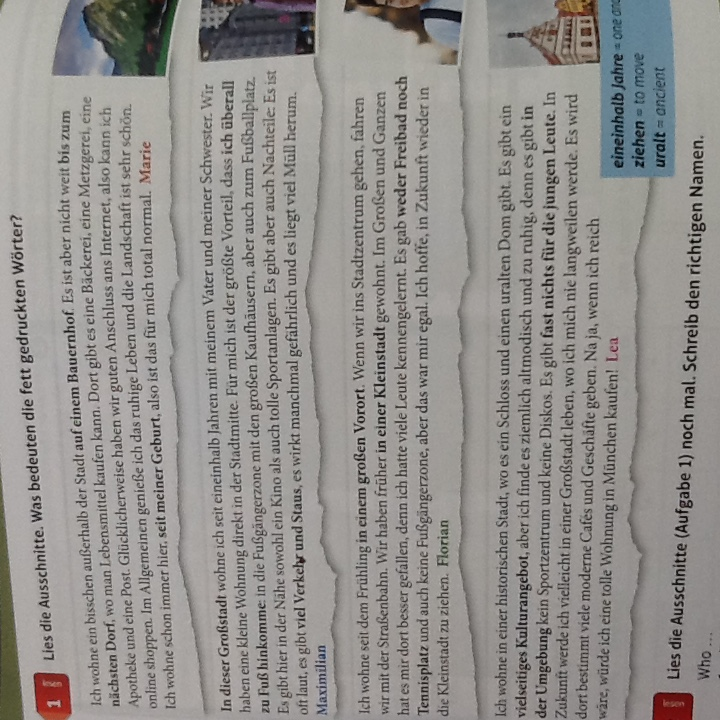 “I’m starting to think of the other places in town words that we had last lesson, where our crazy teacher showed us that clip on YouTube. “
Right, so based on all that ‘town’ vocab in there, I reckon it’s a text about where people live / what there is in their town.
“Hmm.. I wonder what’s on TV tonight. I mustn’t forget to buy a birthday card for Jules…”
I’m still not 100% sure so I might just check on Google Translate in the dictionary… Bingo!
I predict that I might find ‘es gibt’ or ‘wir haben’ in the text because all the places in town phrases started like that
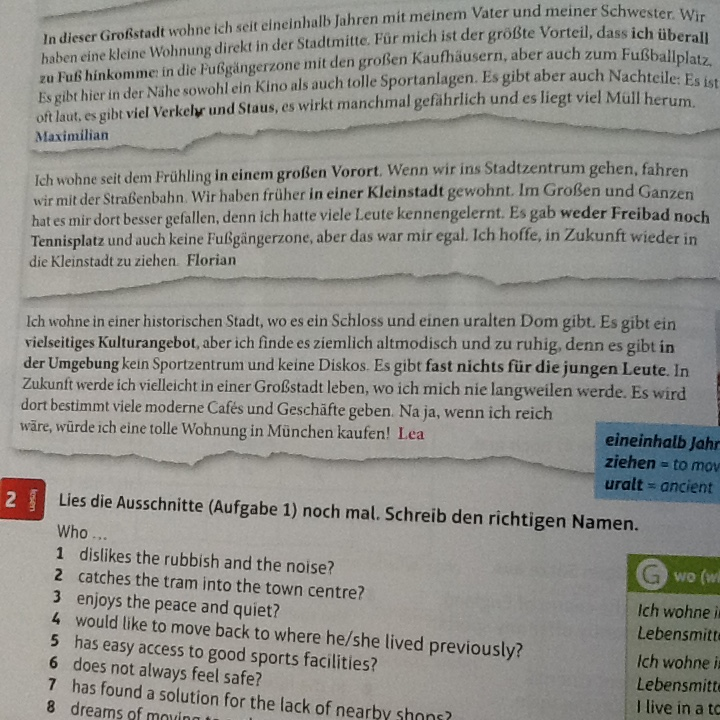 I’m confused by a couple of phrases. I’m trying to figure out what the ‘es wird… geben’ and ‘es gab’ bits are
I just thought of ‘es gibt’, which my teacher always says is the equivalent of ‘il y a’ in French. Could they be linked to that? Hold that thought…
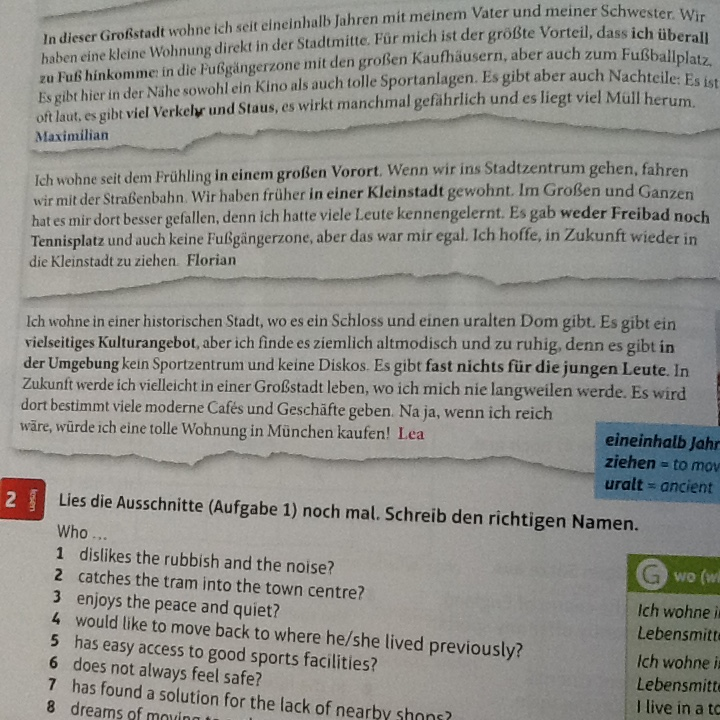 “I’m confused about ‘Im Großen und Ganzen’ and ‘ziehen’ and what the heck is ‘Kulturangebot’?! (Why are German words always so long?!!)”
I’m seeing a lot of words I don’t recognise here…
…but I can also see some I do know: opinion words (besser/egal/altmodisch/ruhig)
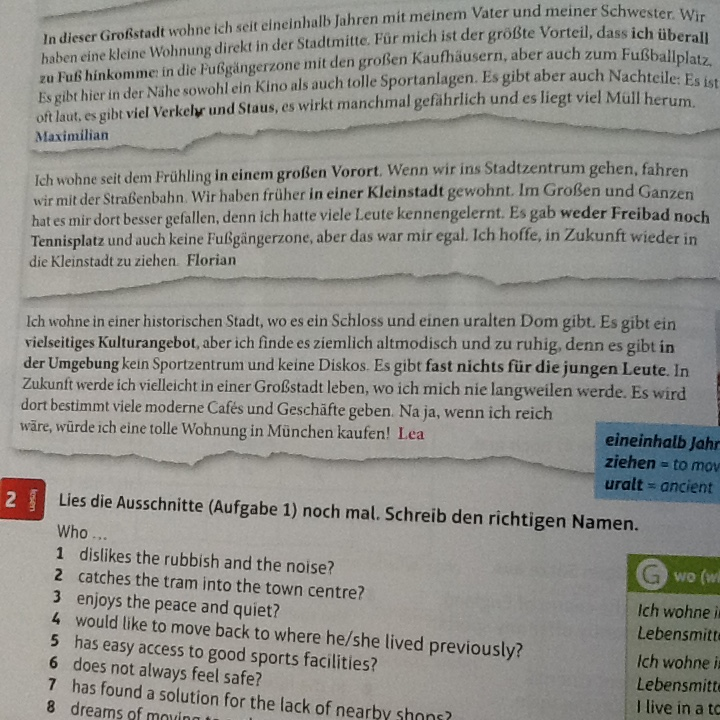 ‘ziehen’ doesn’t have a capital letter so it can’t be a noun and it ends in ‘en’ so it’s likely to be a verb of some sort, maybe the infinitive..
I recognise the 1st part ‘historische Stadt’ – it’s a cognate! And ‘keine’ is the ‘special K’ we learnt in Year 7 when we said we don’t have any pets so it must be something negative…”
Ah hang on… is that one of those compound thingy-s that Miss always goes on about? ‘Kultur’ is definitely a cognate so it must be ‘culture- something’… that might do for now.
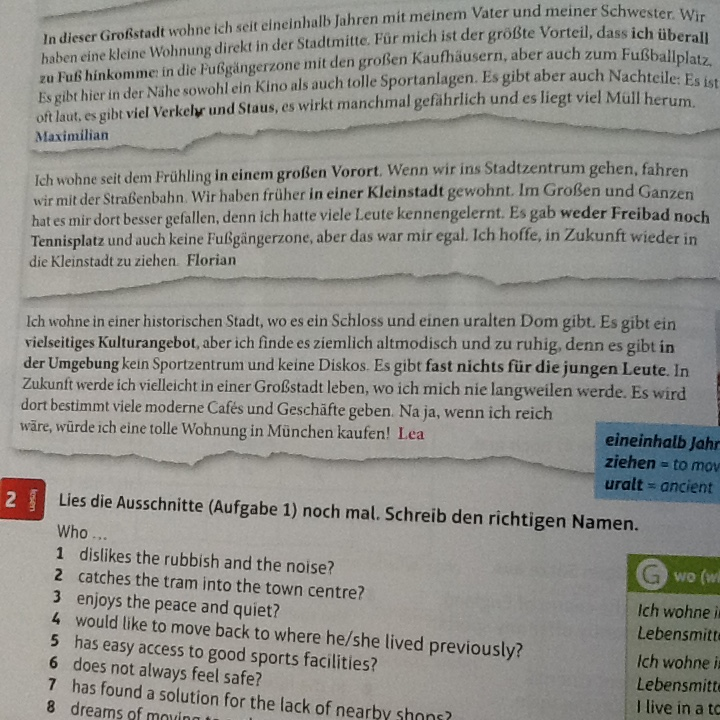 I can see ‘in Zukunft’, which I know means ‘in the future’ so that bit must be in the future tense. I wonder if there are any other tenses in this…hmm, I best re-read it and look for other tenses. I think I’ll use my highlighters to highlight the different tenses, it might be important.
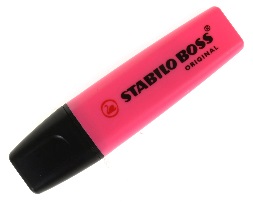 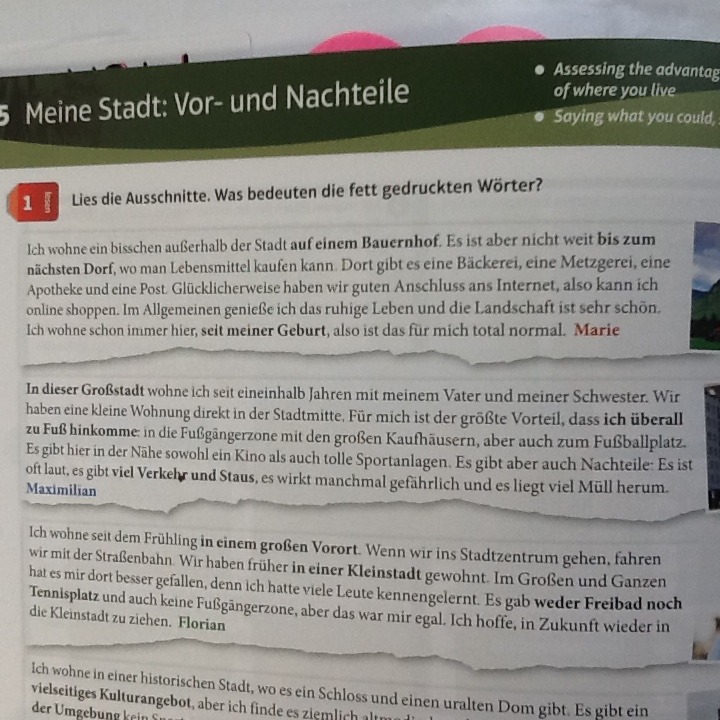 I just learned quite a few new words. I’m asking myself which ones I could use in my own work?
If I read the text through again I realise that there are a lot of things I can understand
Did I work out what es wird..geben” and “es gab..” meant? Do I need to ask someone to check?
What could I do next time we get a really long scary text to read?
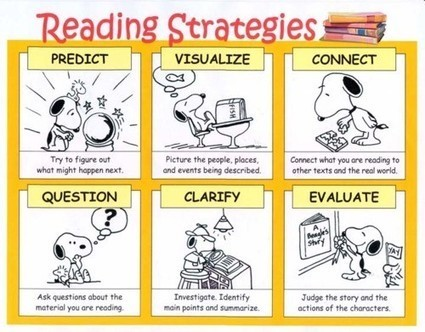 I’m wondering…
I predict that…
I’m thinking…
I’m going to re-read this…
I can picture…
This reminds me of…
I’ll read on and check back…
I’m noticing…
I’m confused about…
I’m thinking…
A question I have is…
I believe…